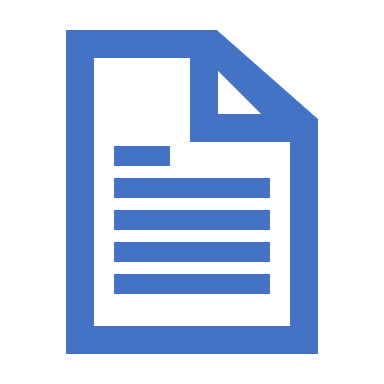 Journal Entry Example #1
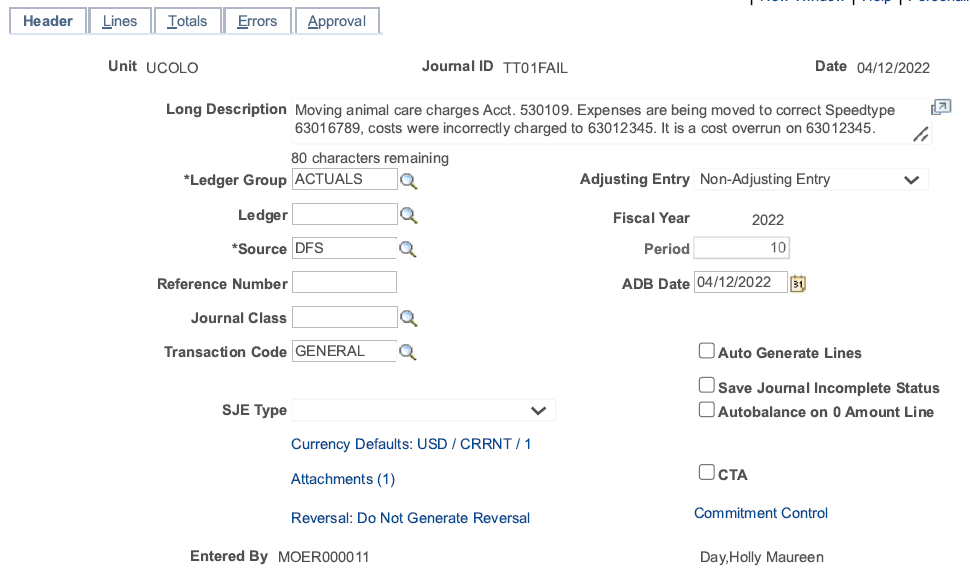 4/1/2021
Example #1- Take One
Attachment – Operating Summary Report
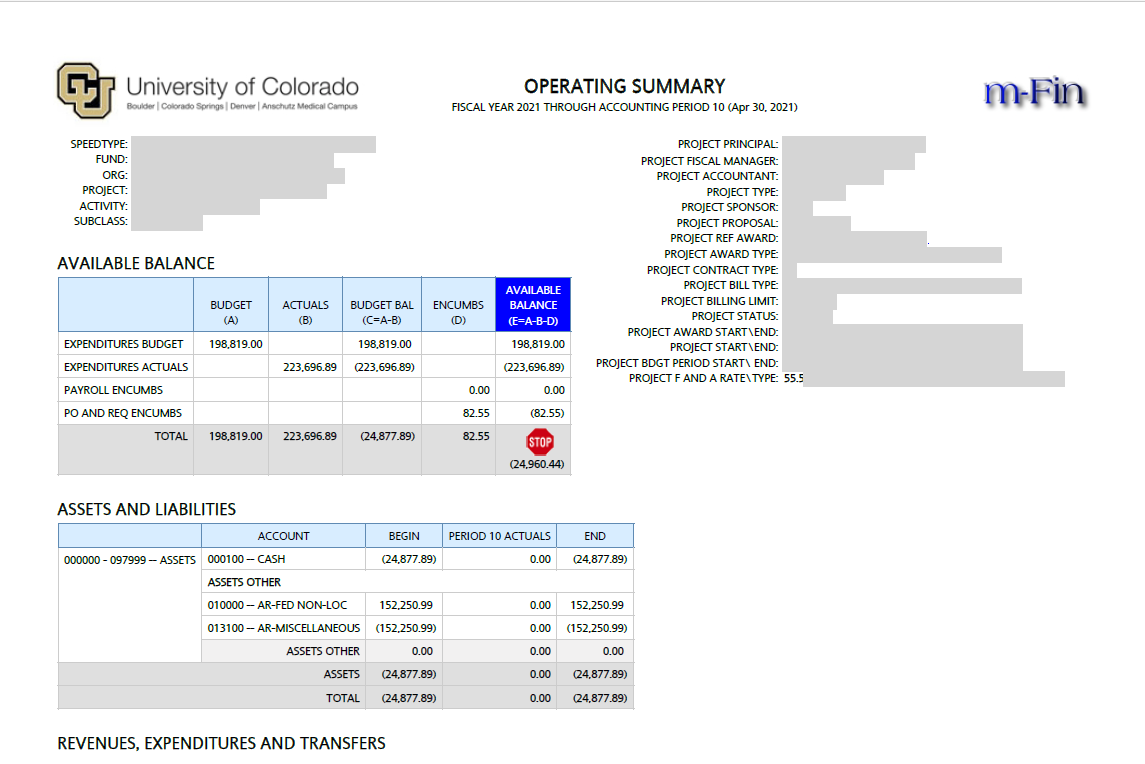 Let’s Review the intention of this JE
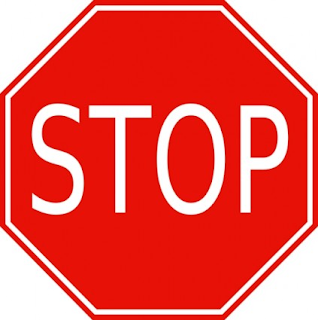 Attachments Needed
JE Checklist - required for this entry
Documentation of discussion with PI (email)
Financial Detail from month charge was posted through current calendar month
Run for ONLY the account code(s) that have the mischarged transactions
Must include Header of report that has been run to show the period covered
Attachment – Financial Detail Report
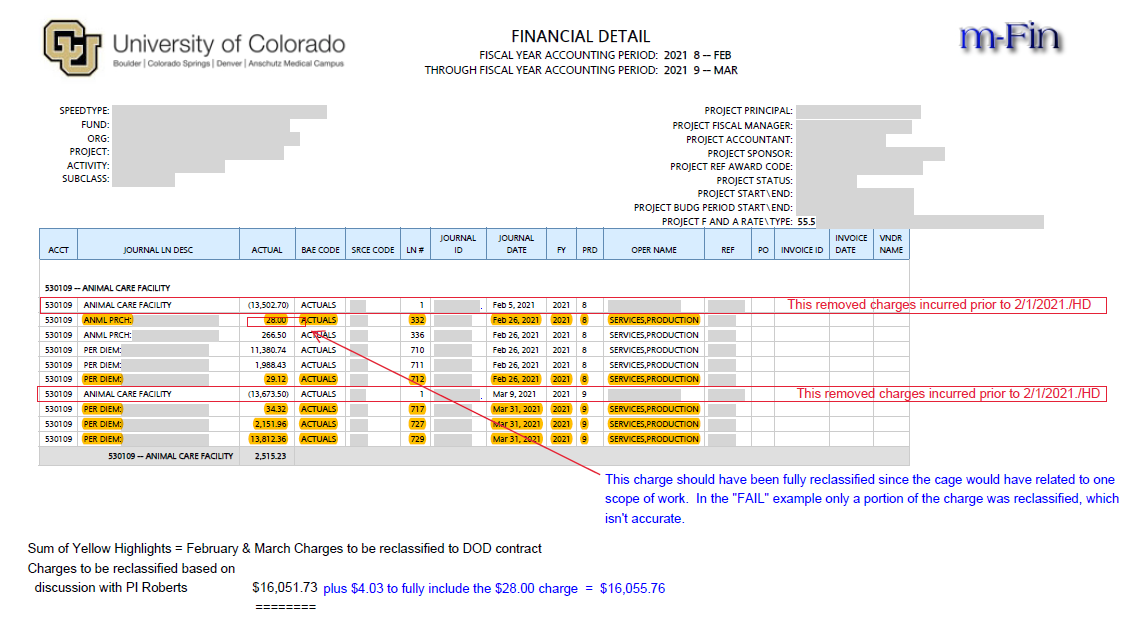 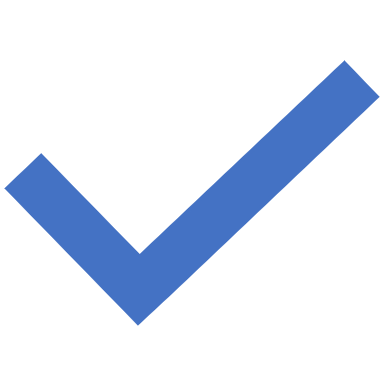 JE Checklist Walkthrough
JE Checklist – Submission Message & Email w/PDF
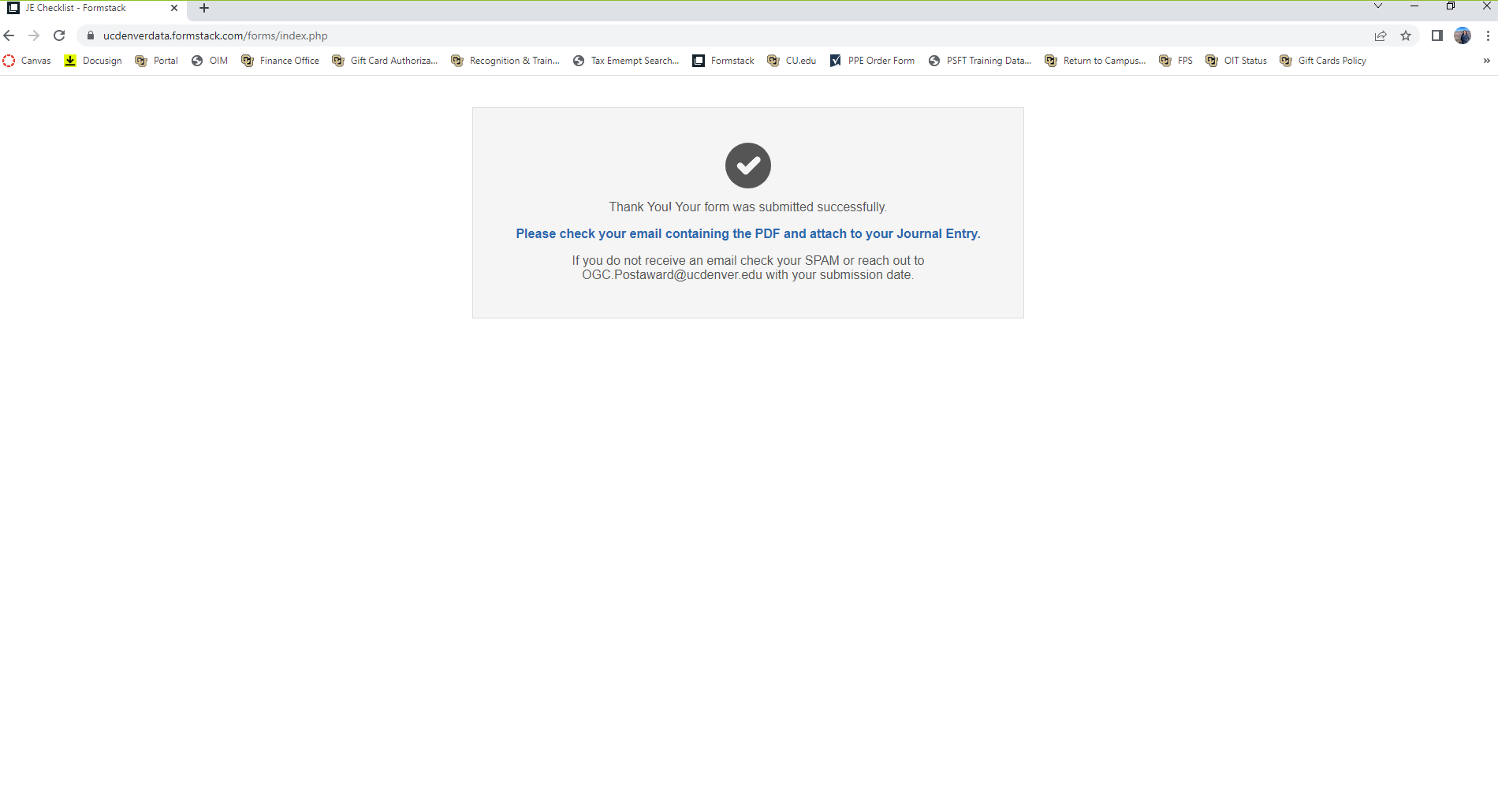 Attach the PDF to the JE!
Attachment – JE Checklist
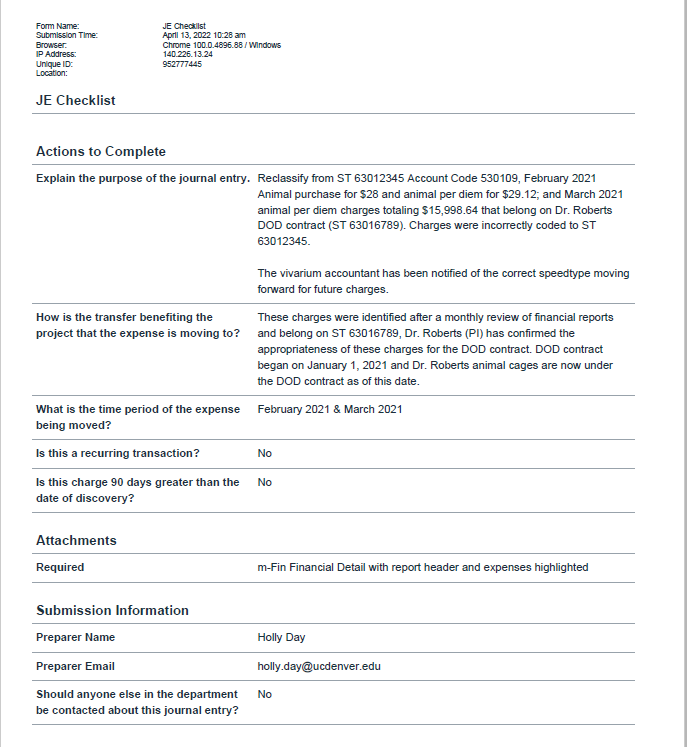 Attachment – Financial Detail Report
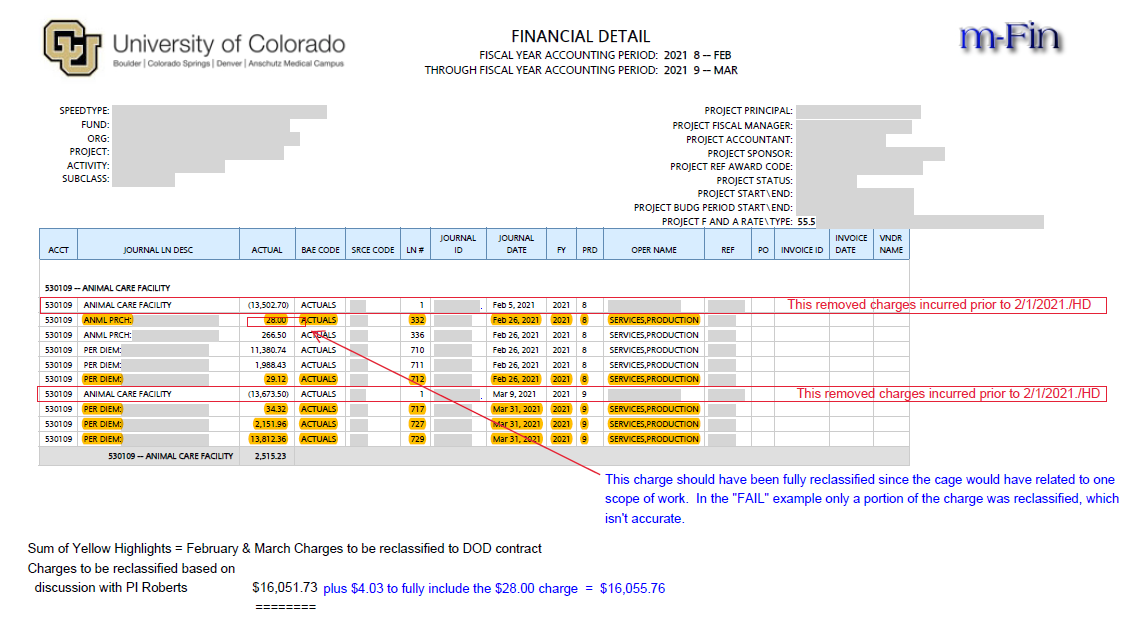 Attachment – Communication w/PI (Email)
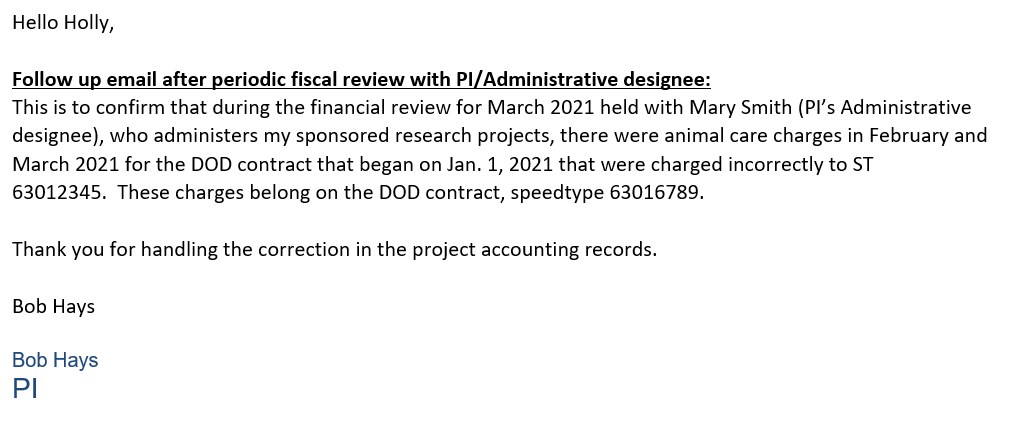 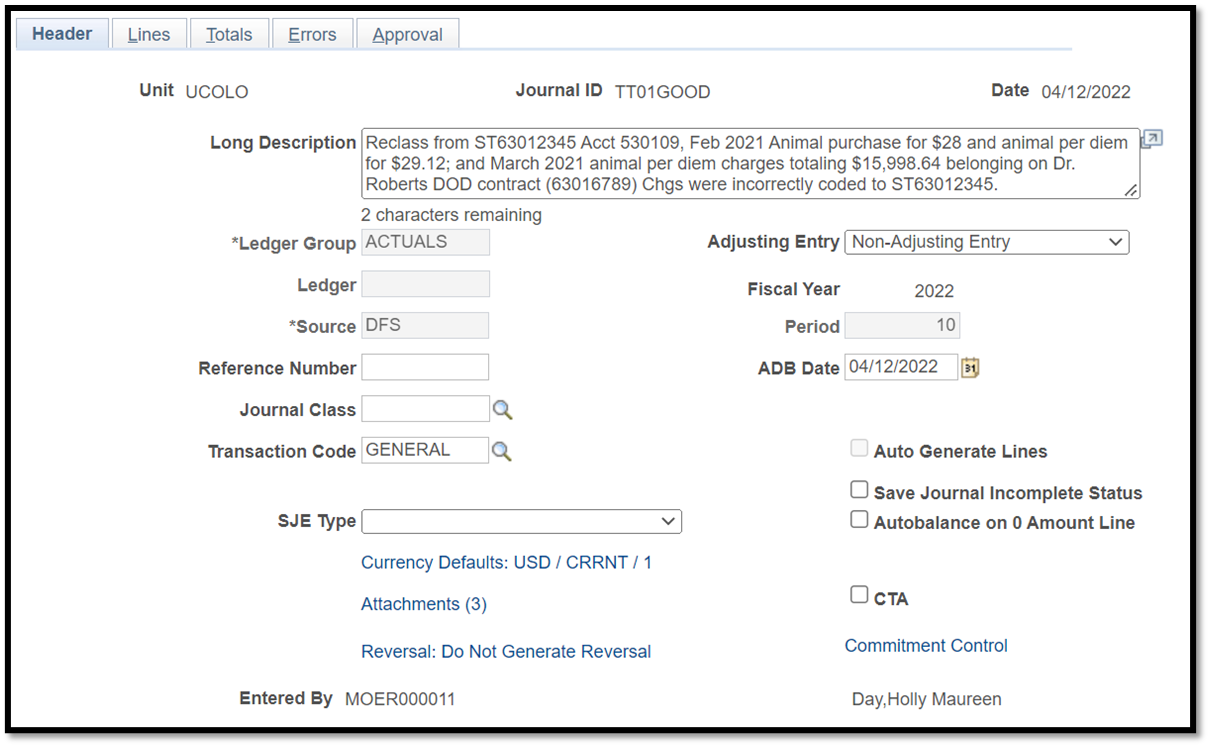 4/1/2021
Example #1- Take Two
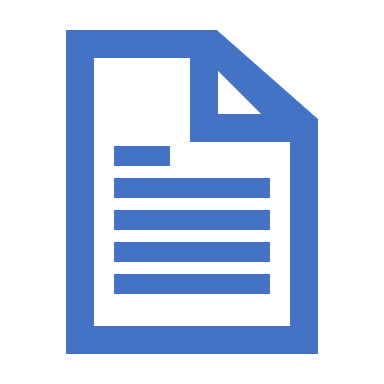 Journal Entry Example #2
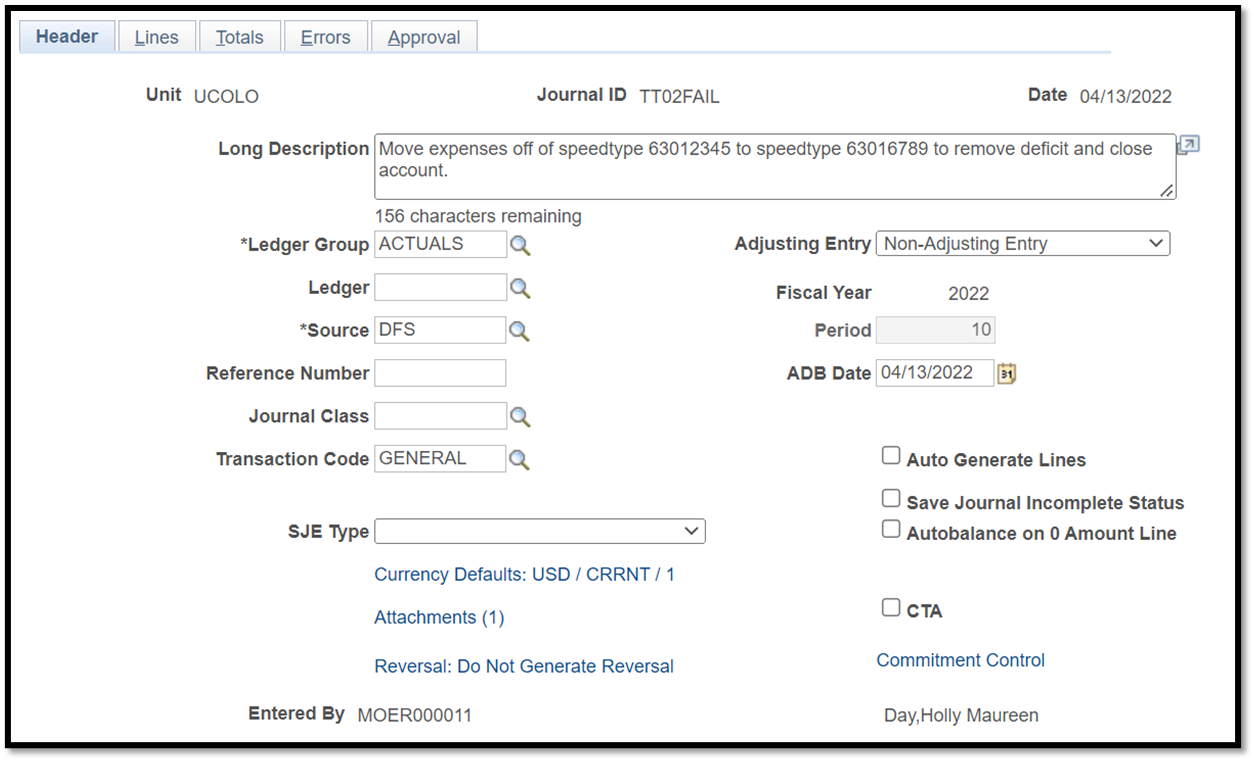 4/14/2021
Example #2- Take One
Attachment – Financial Detail II Report (30 Pgs)
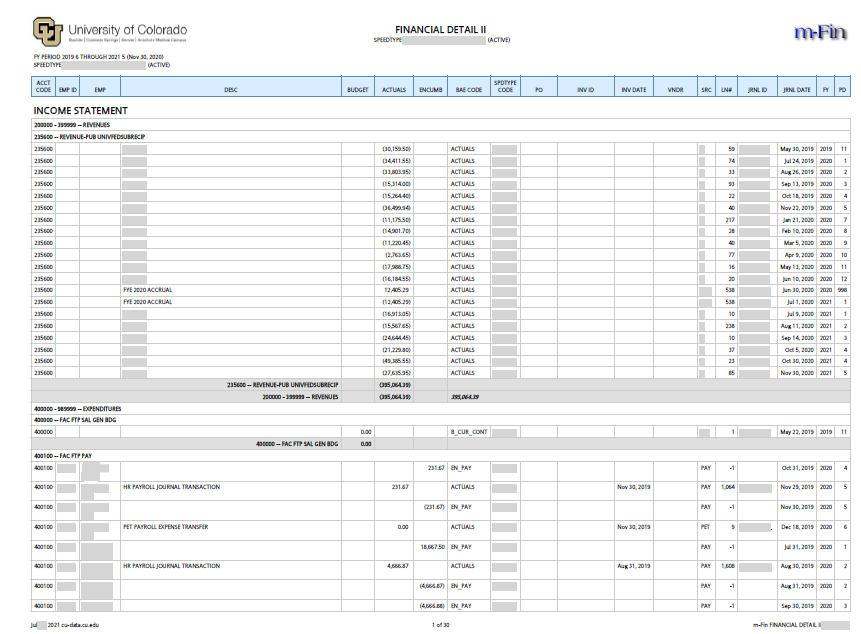 Let’s Review the intention of this JE
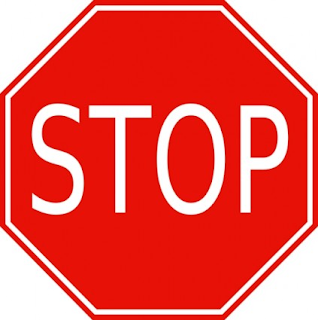 Attachments Needed
JE Checklist
Documentation of discussion with PI (email)
Financial Detail from month charge was posted through current calendar month
Run for ONLY the account code(s) that have the mischarged transaction.
Must include Header of report that has been run to show the period covered
Attachment #1 – Financial Detail
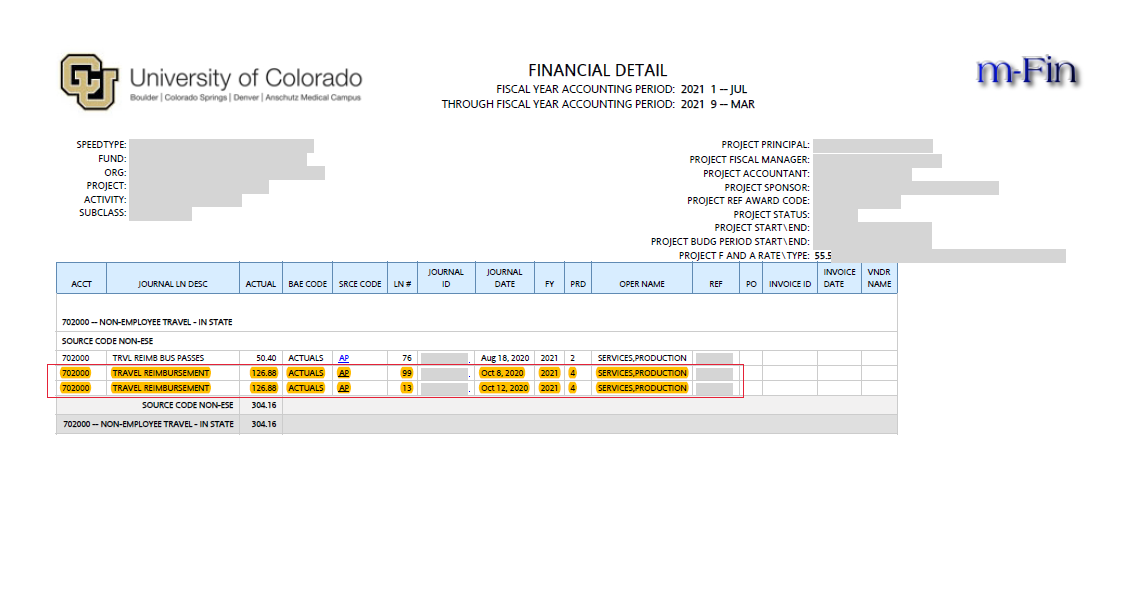 Attachment #2 – JE Checklist
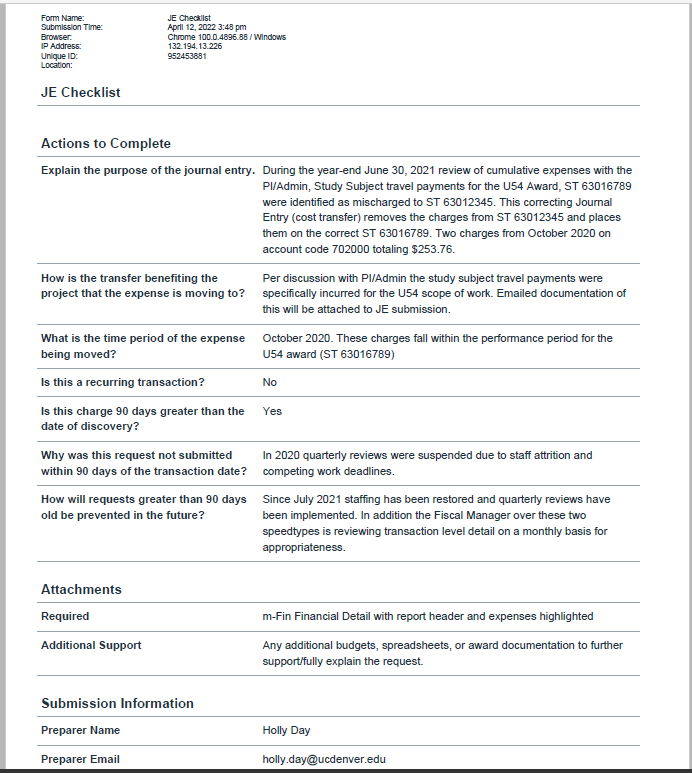 Attachment #3 – Communication w/PI
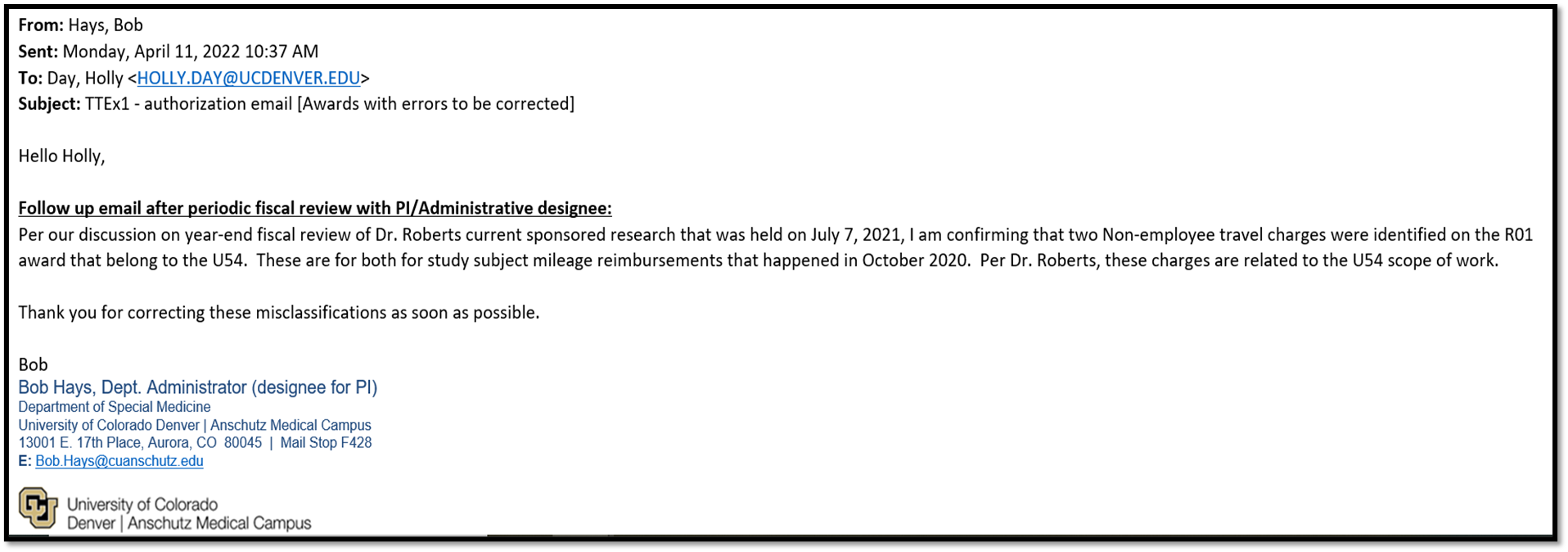 21,
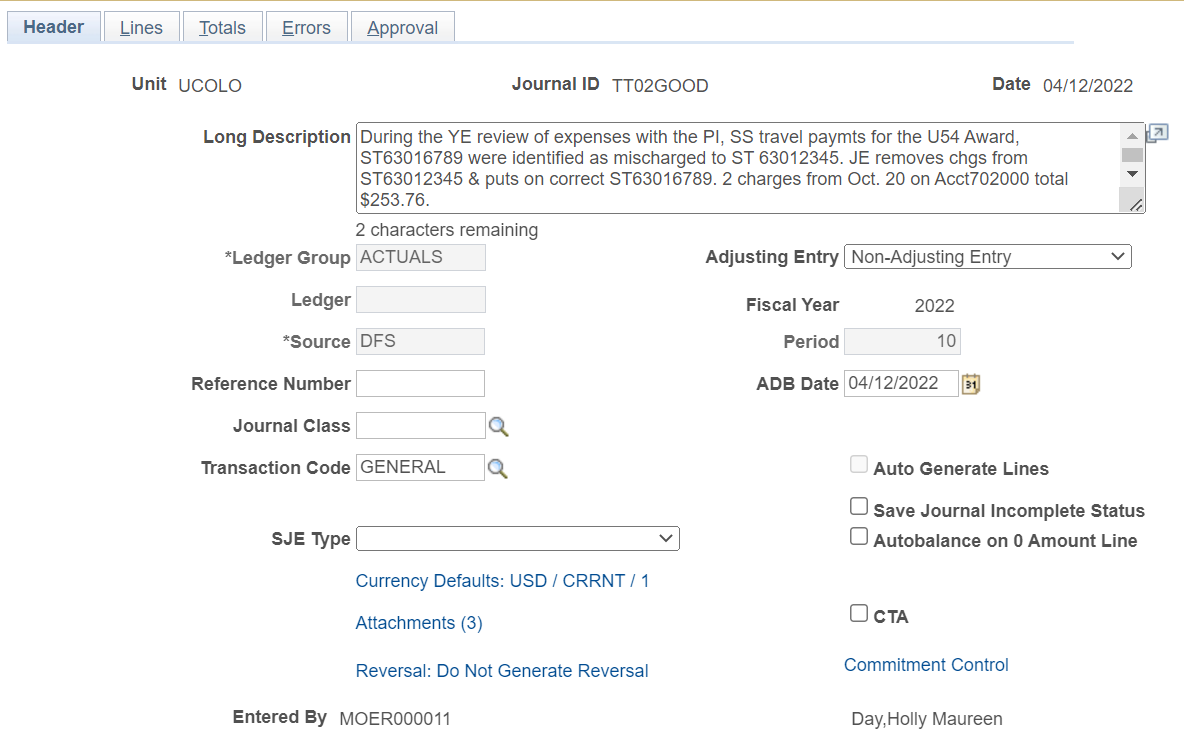 4/14/2021
Example #2- Take Two
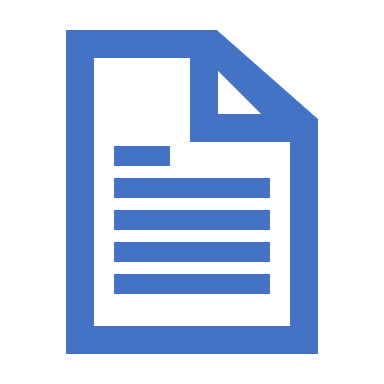 Journal Entry Example #3
2021
Example #3- Take One
Attachment – Financial Detail Excel
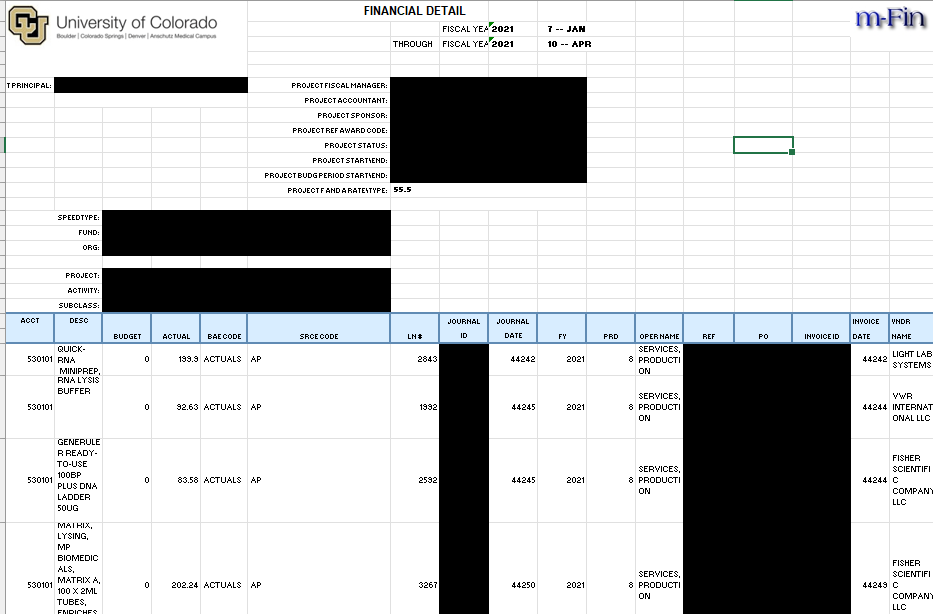 Financial Detail Report
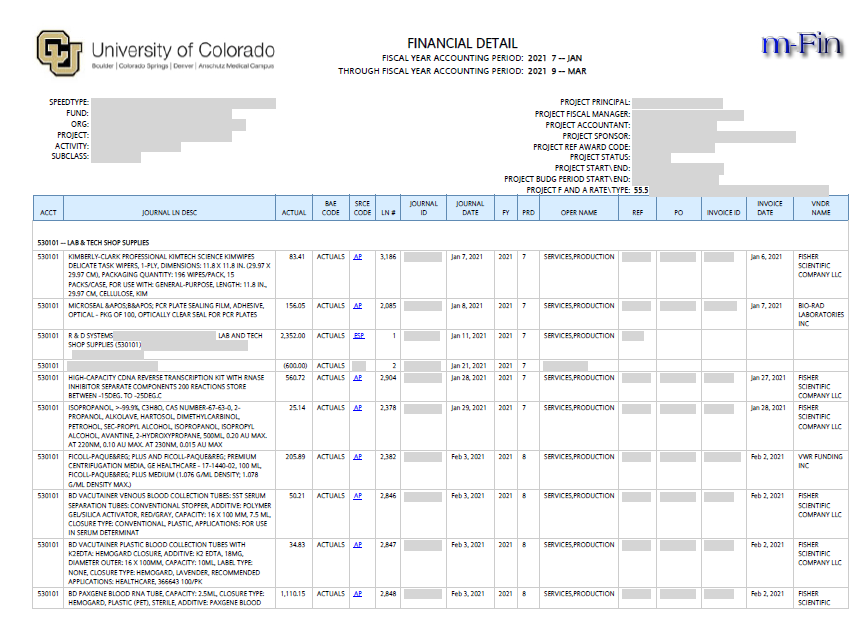 Let’s Review the intention of this JE
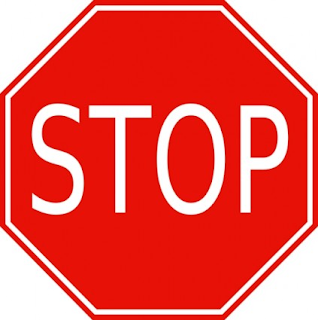 Removing charges from fund 30/31 to department speedtype does not require completion of JE Checklist.
This Journal Entry removes overspending that has occurred on the award. 
Financial Detail should not be altered to remove information

Attachments Needed
Documentation of discussion with PI (email)
Financial Detail from month charge was posted through current calendar month
Run for ONLY the account code(s) that have the mischarged transaction.
Must include Header of report that has been run to show the period covered
Attachment - Financial Detail
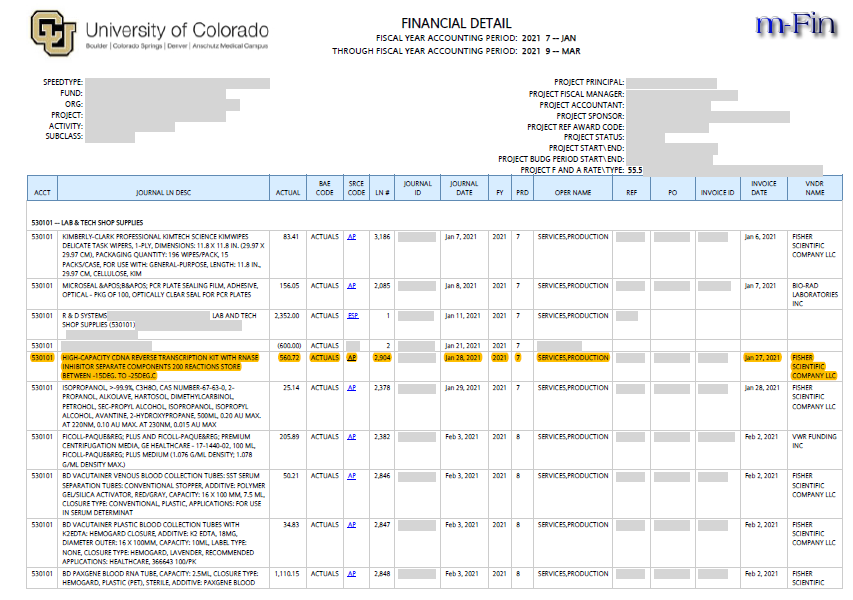 Attachment – Approval from Fiscal Manager to move Expense to dept. ST
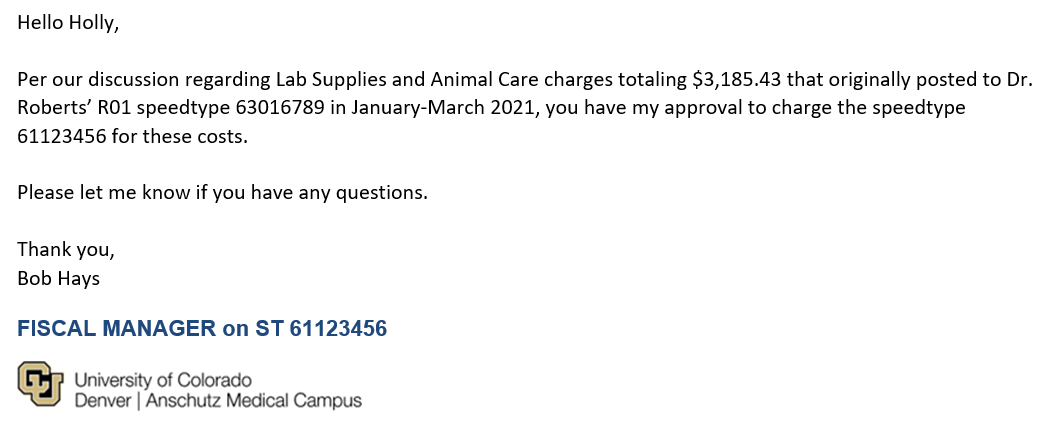 4/12/2021
Example #3- Take Two